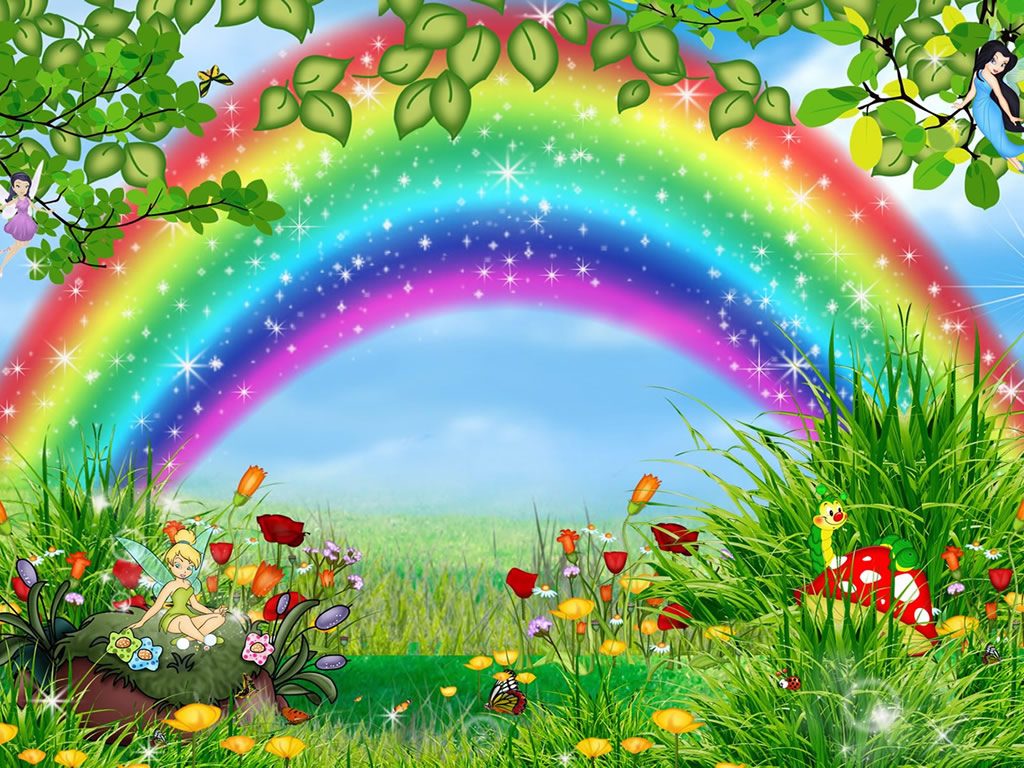 Добрый день
Изменения, происходящие в природе, называются явлениями природы.

- Некоторые явления природы происходят только в определенное время года.
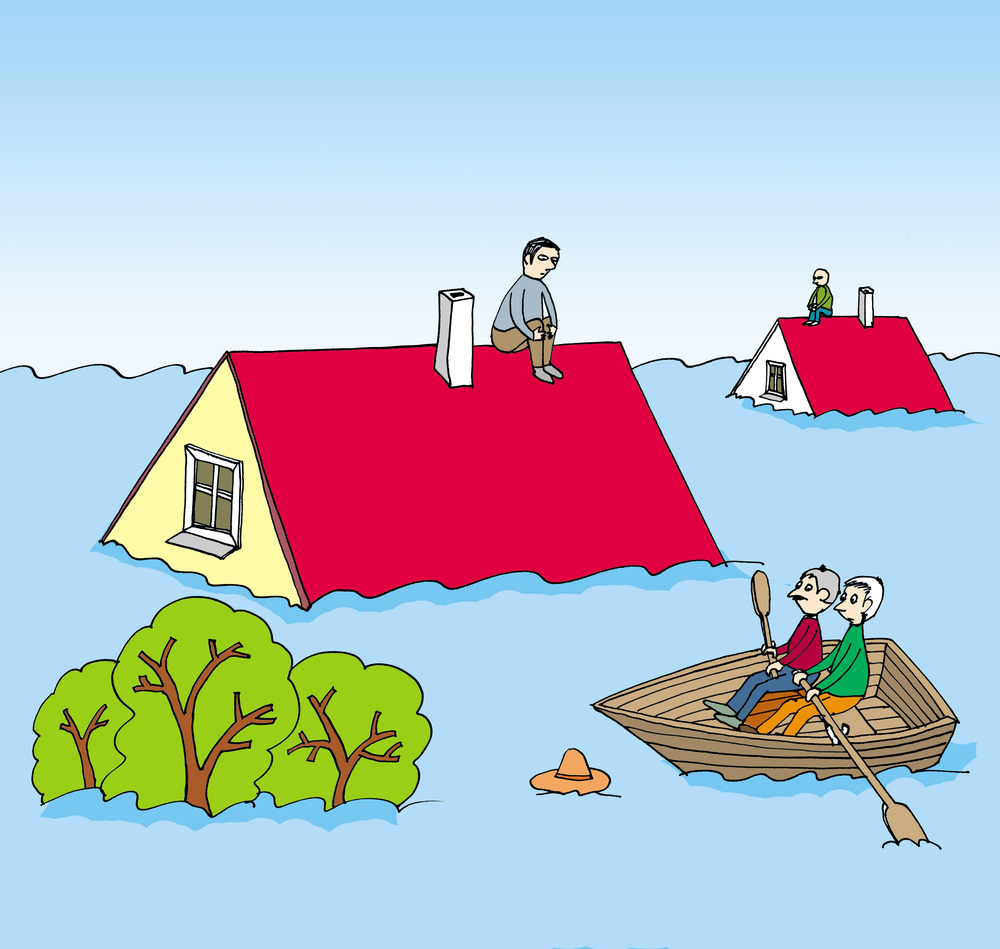 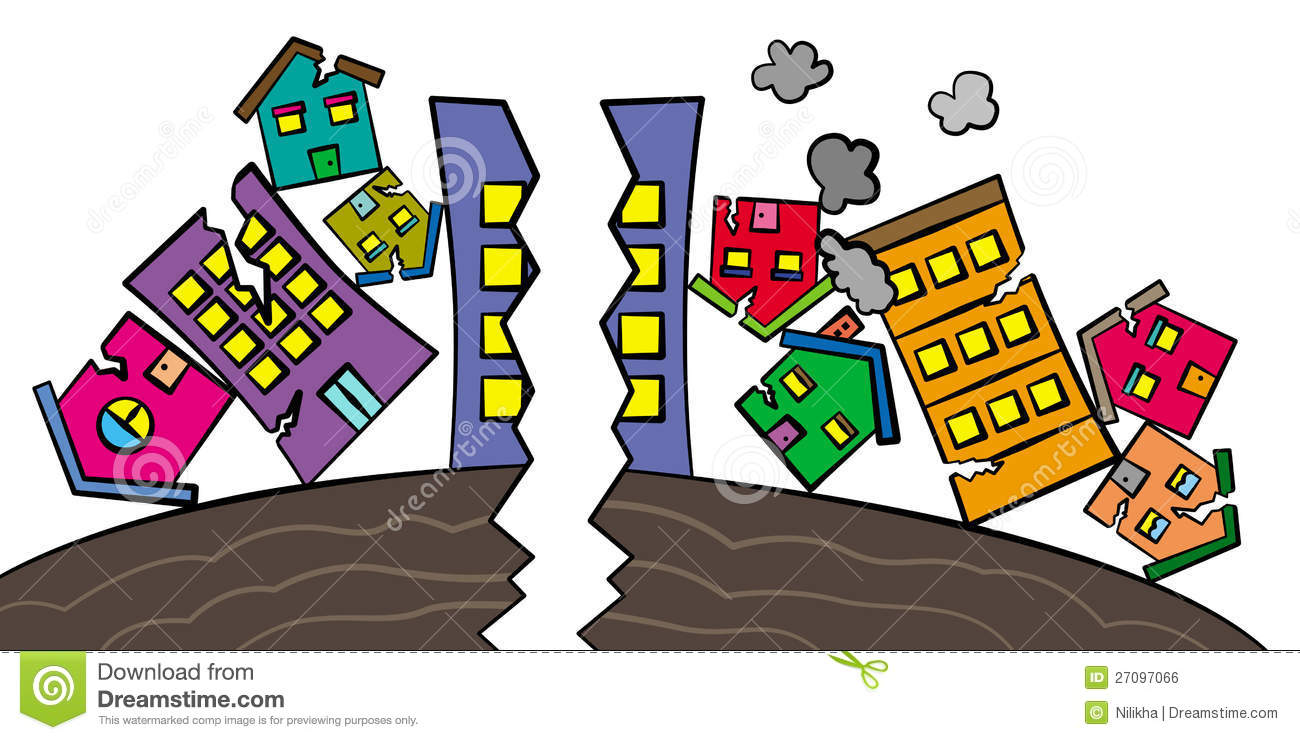 Землетрясение
наводнение
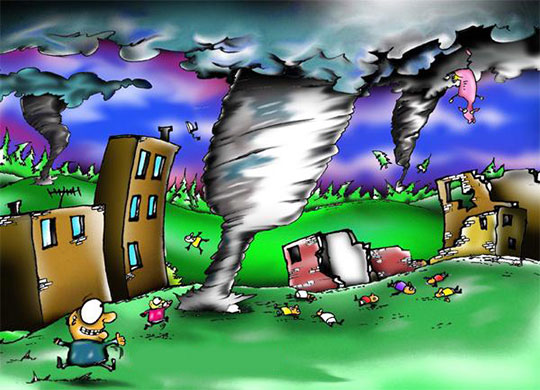 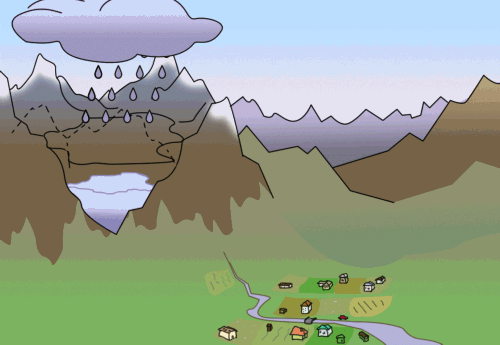 Ураган
Сель
Видео
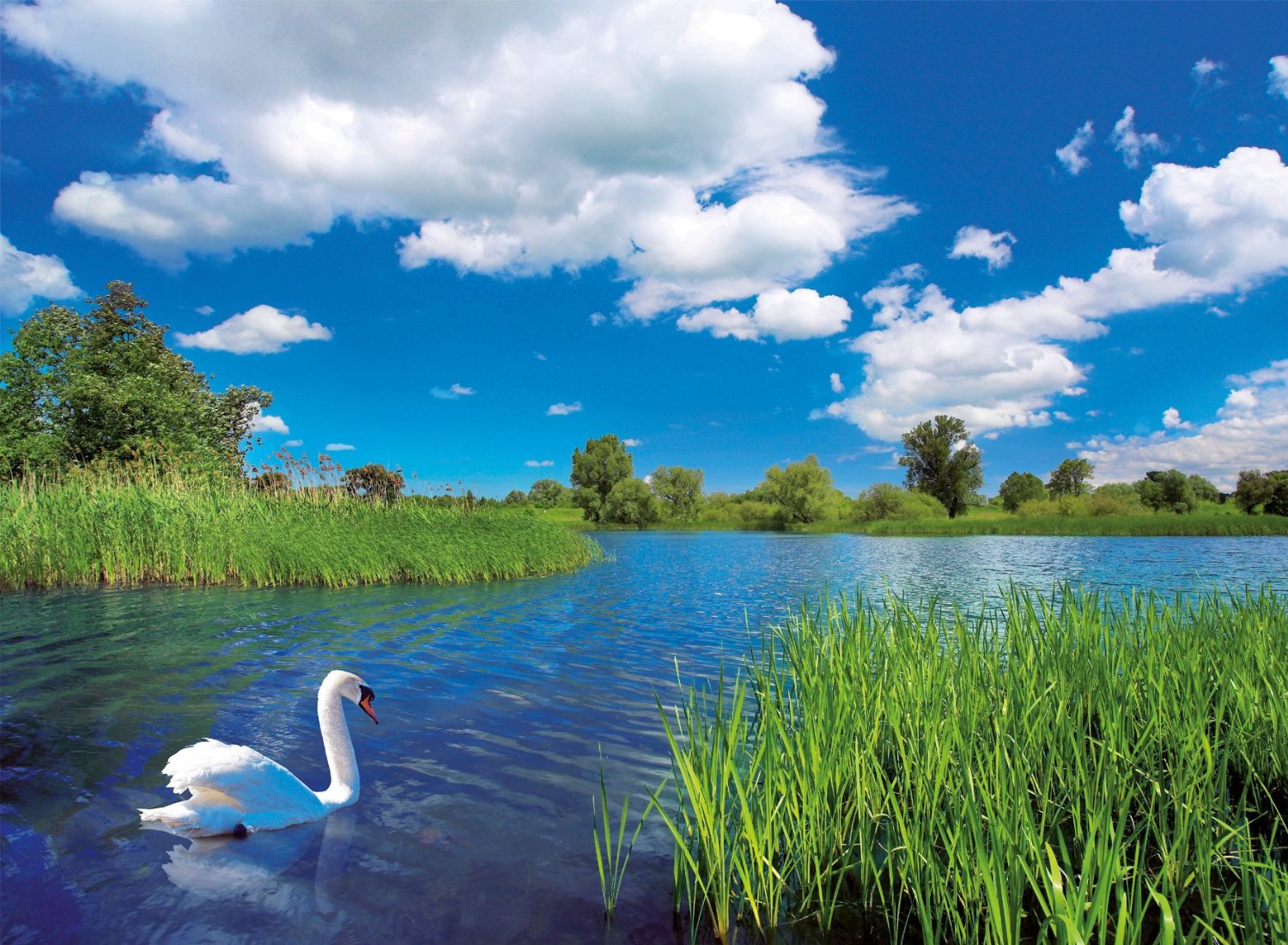 Видео
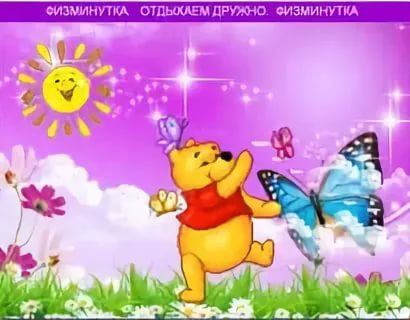 Зарядка
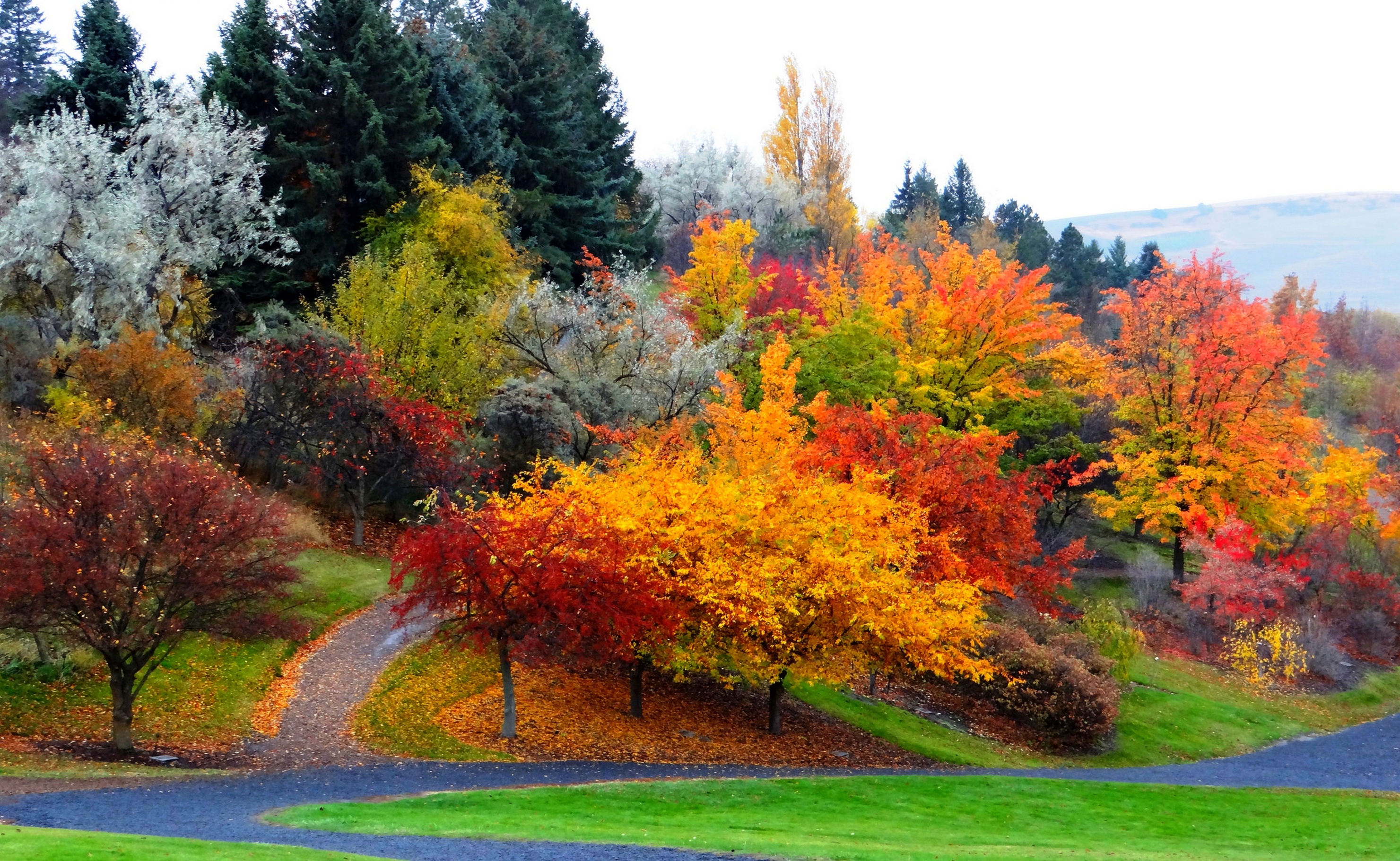 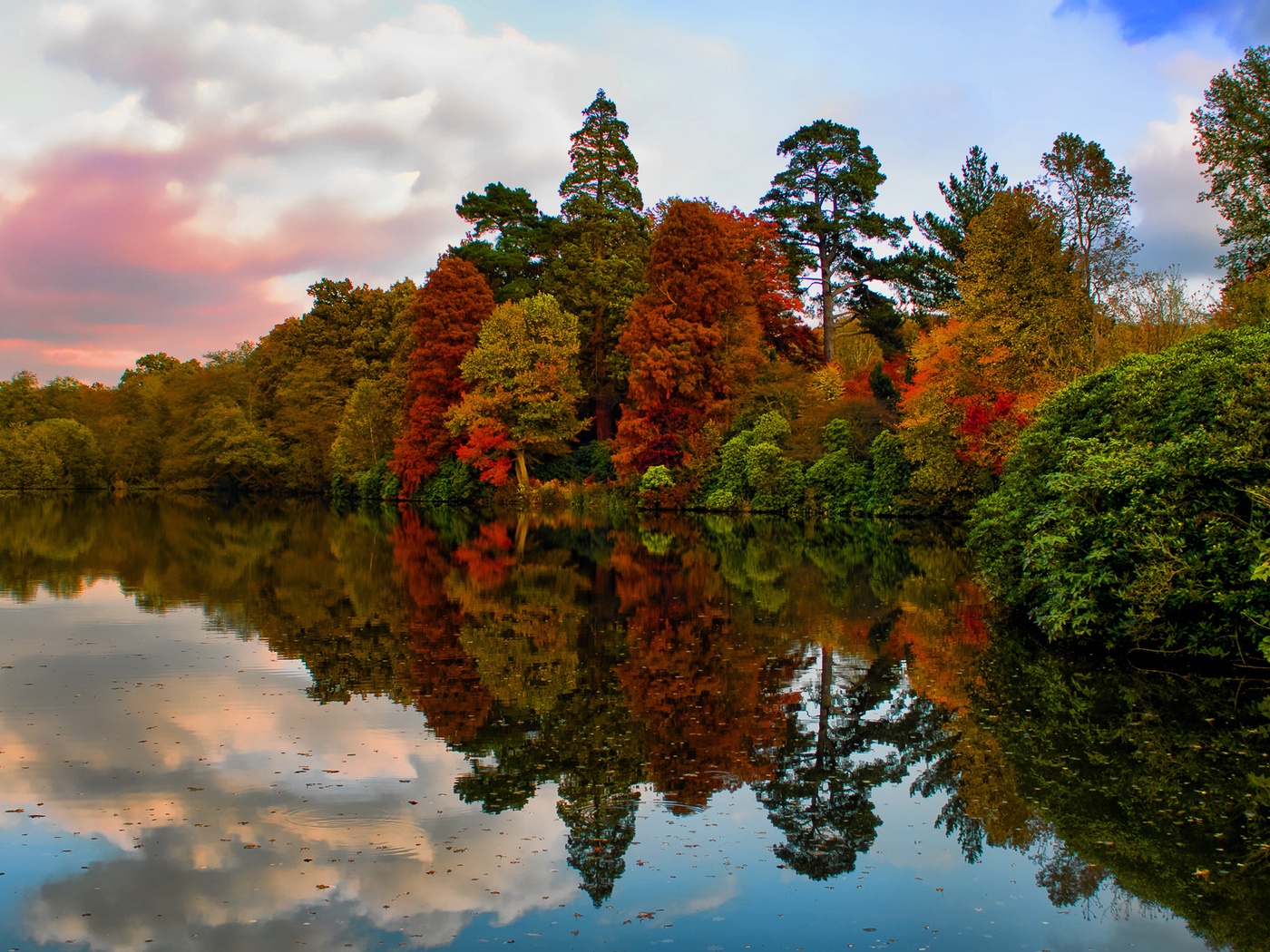 Спасибо за внимание